Esquema del Sistema OBEHOTEL  (versión 3.06 / 2014)
222
INTEGRACIONES PUSH
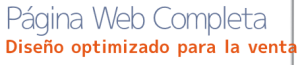 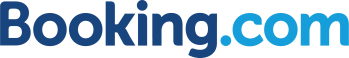 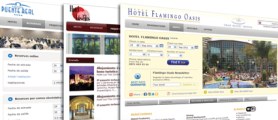 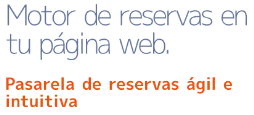 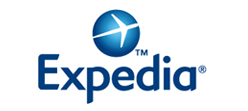 60 hoteles
OBEHOTEL (versión 3.06)
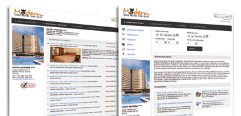 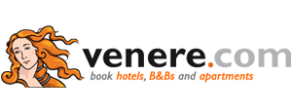 160 hoteles
OBE PULL
Full connection 
(two way)
OBE PUSH
Full connection 
(two way)
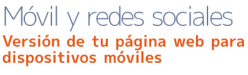 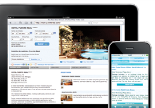 BD
INTEGRACIONES  PULL 
OTA’s nacionales:
OBE PMS
Only reservation
(one way)
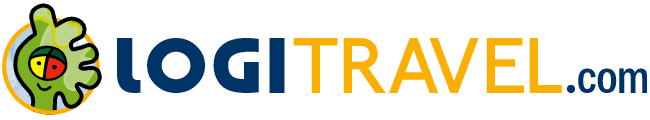 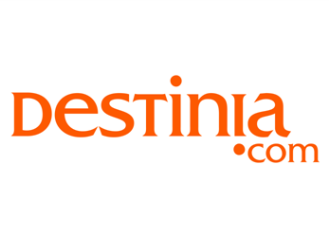 AAVV:
INTEGRACIONES PULL 
OTA’s UK  & tecnológicas:
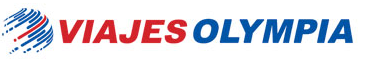 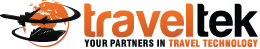 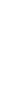 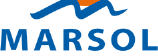 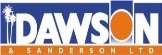 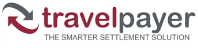 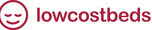 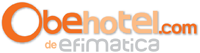 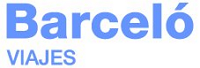 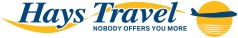 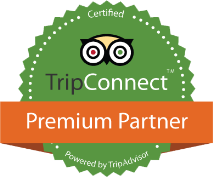 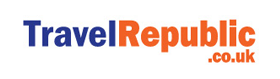 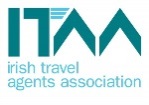 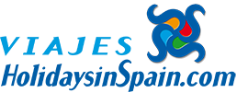 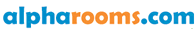 Más info: 972 411 600